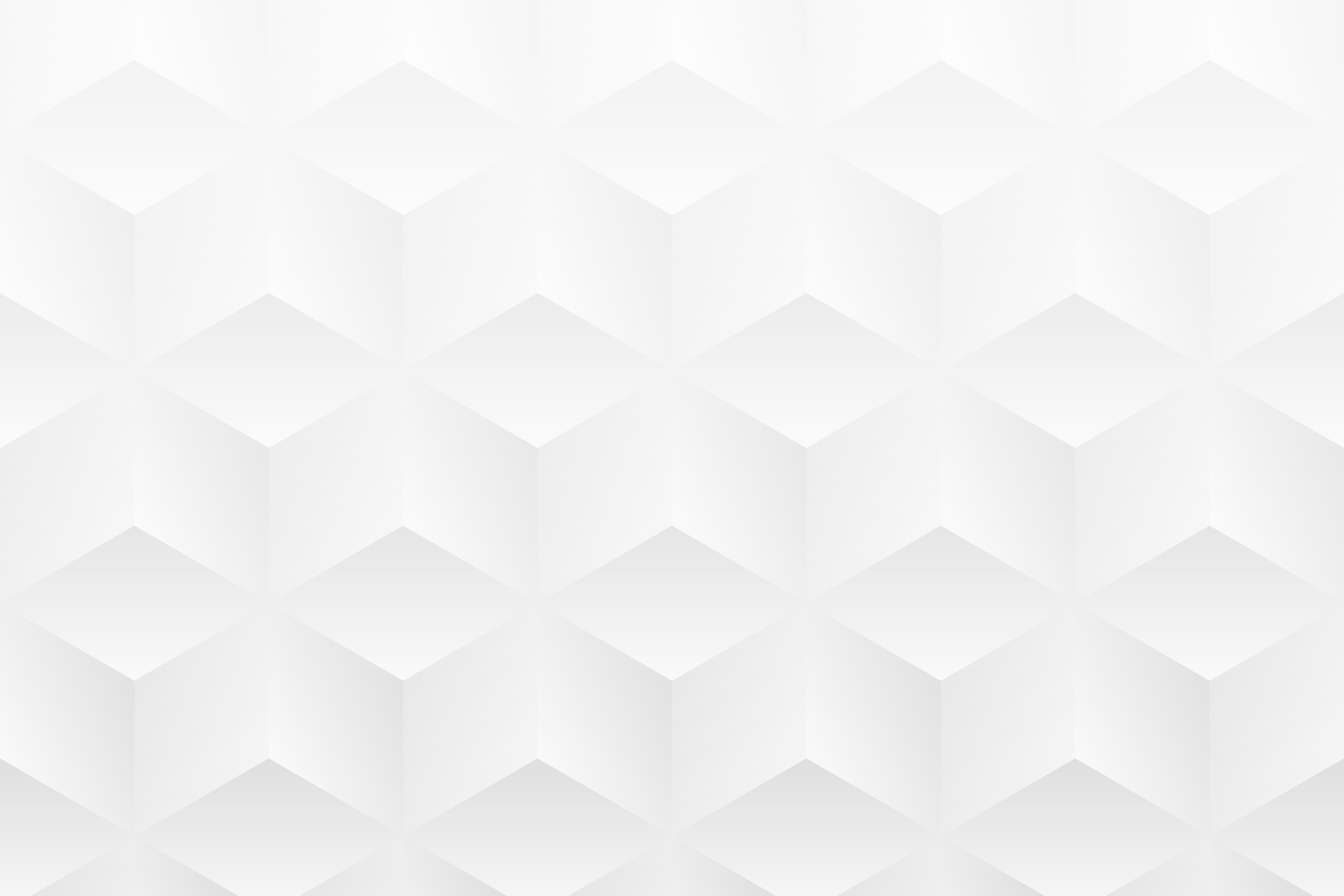 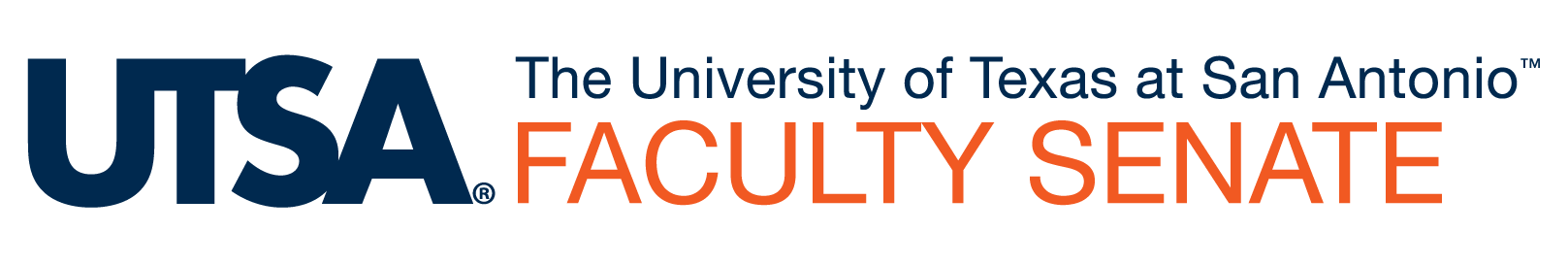 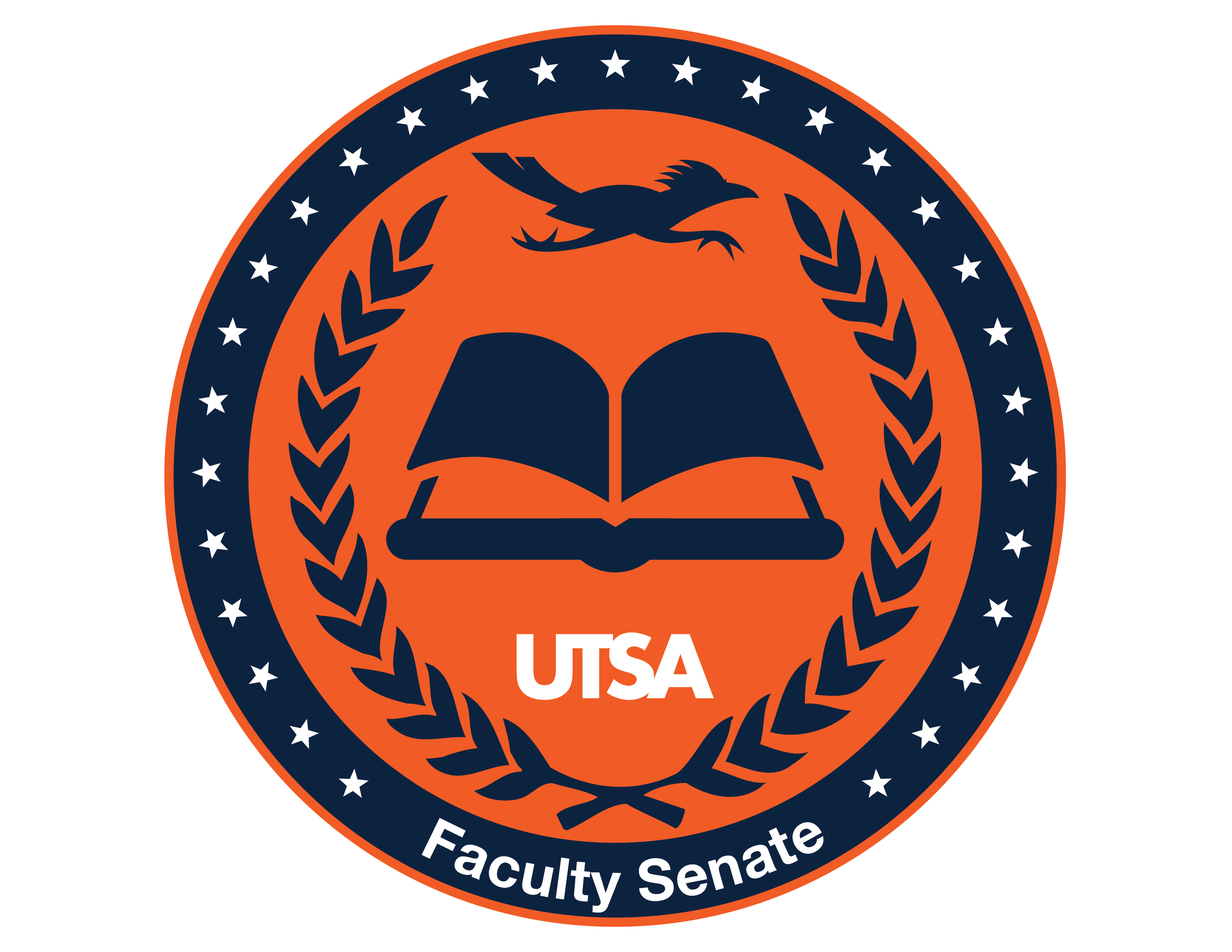 Chair’s Report
Chad Mahood, Ph.D.
Faculty Senate Chair
Associate Professor
Department of Communication
October 14th, 2021
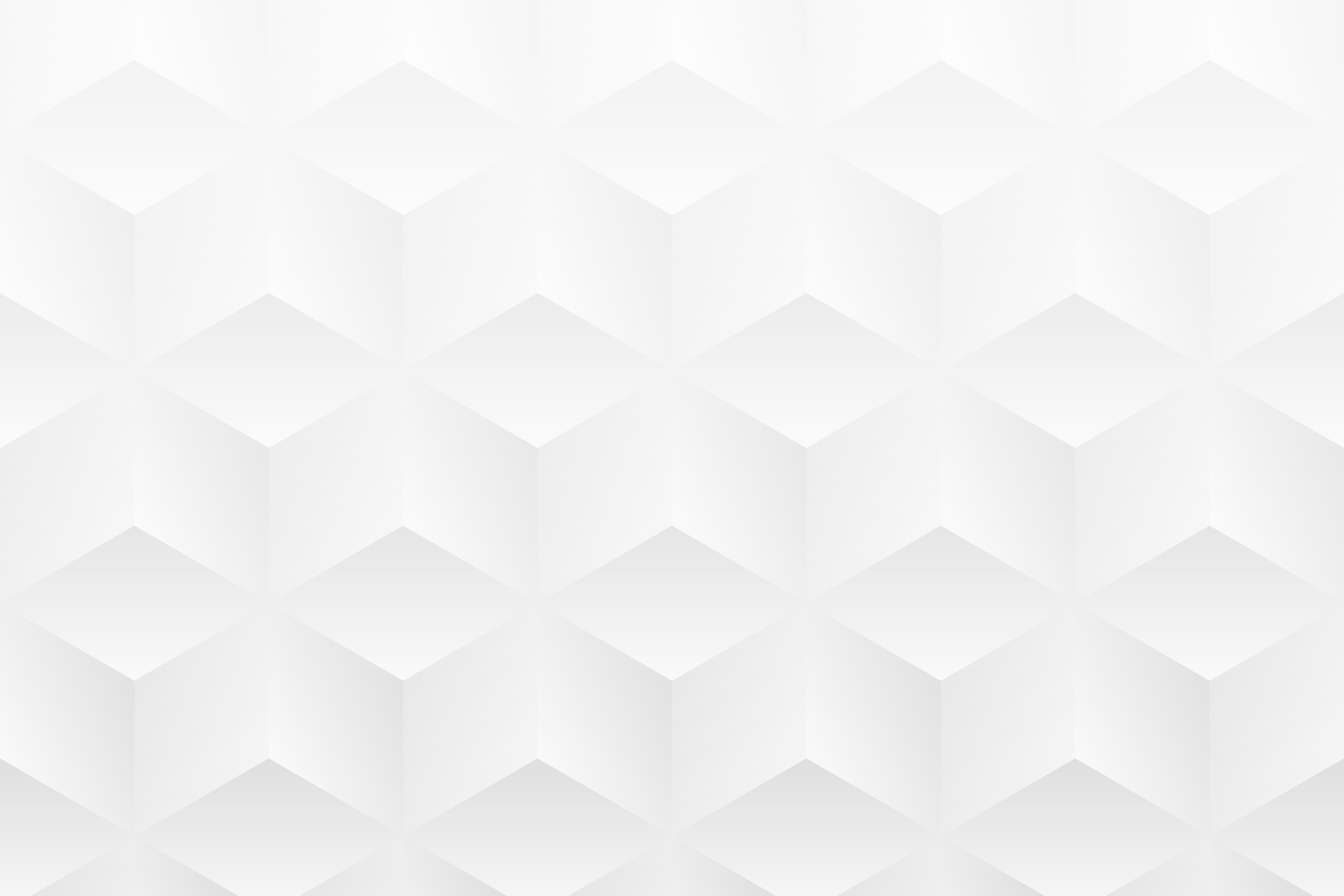 Welcome
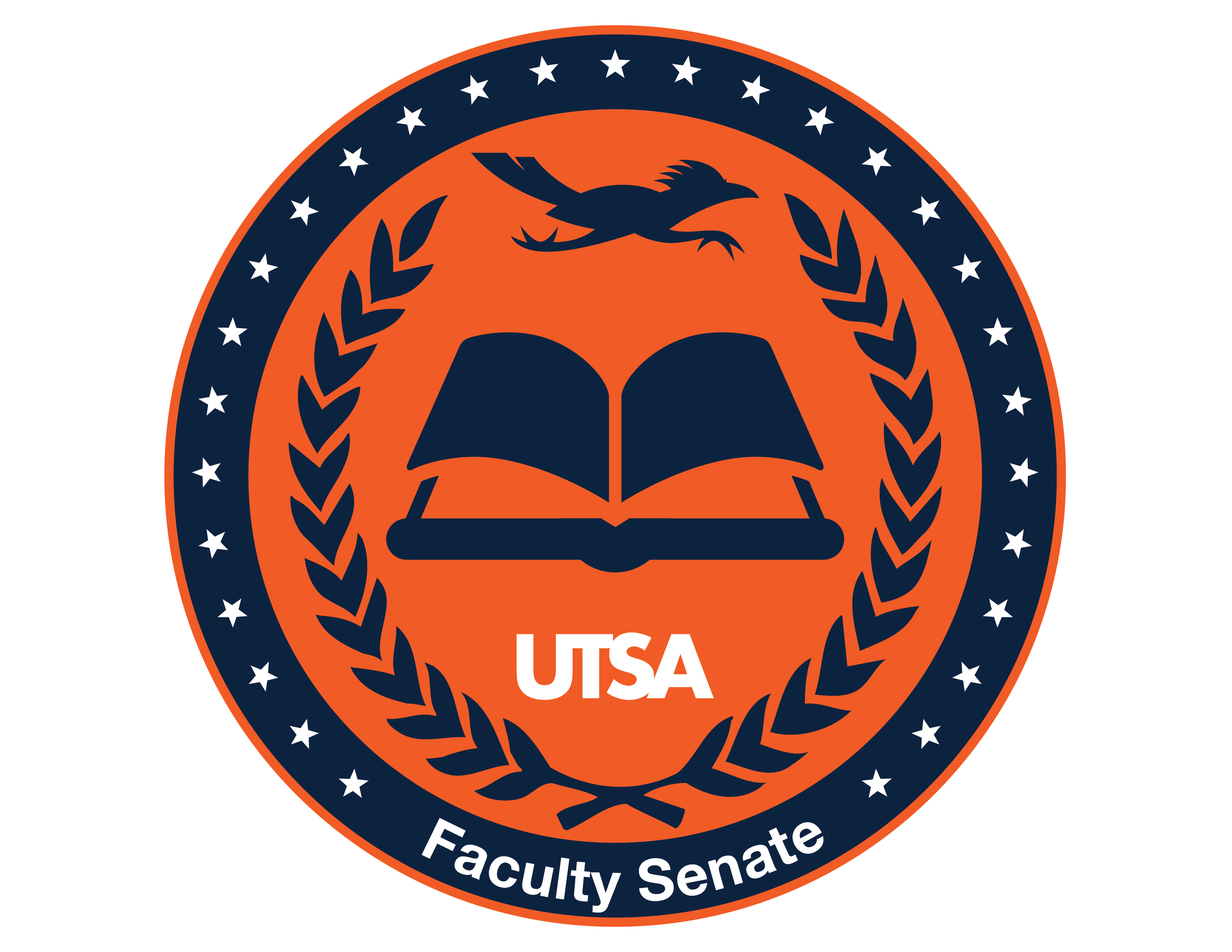 We follow Roberts Rules so please wait to be recognized by the Faculty Senate Chair (or SoGF or lead Administrative Assistant)

Note: this is an open meeting and people outside UTSA can attend

Consent Agenda
Approval of minutes from last meeting, September 9, 2021

Welcome guests
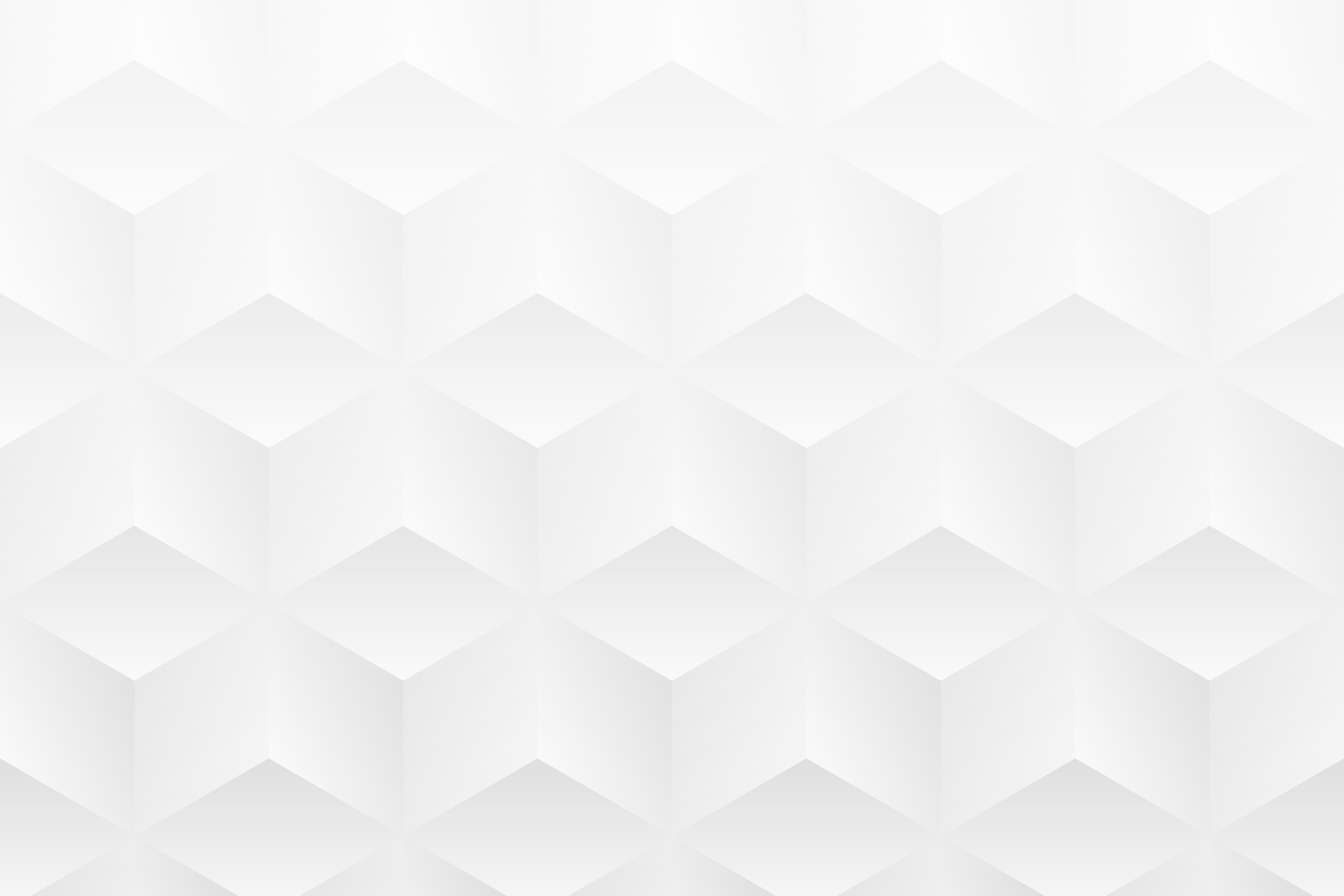 Updates
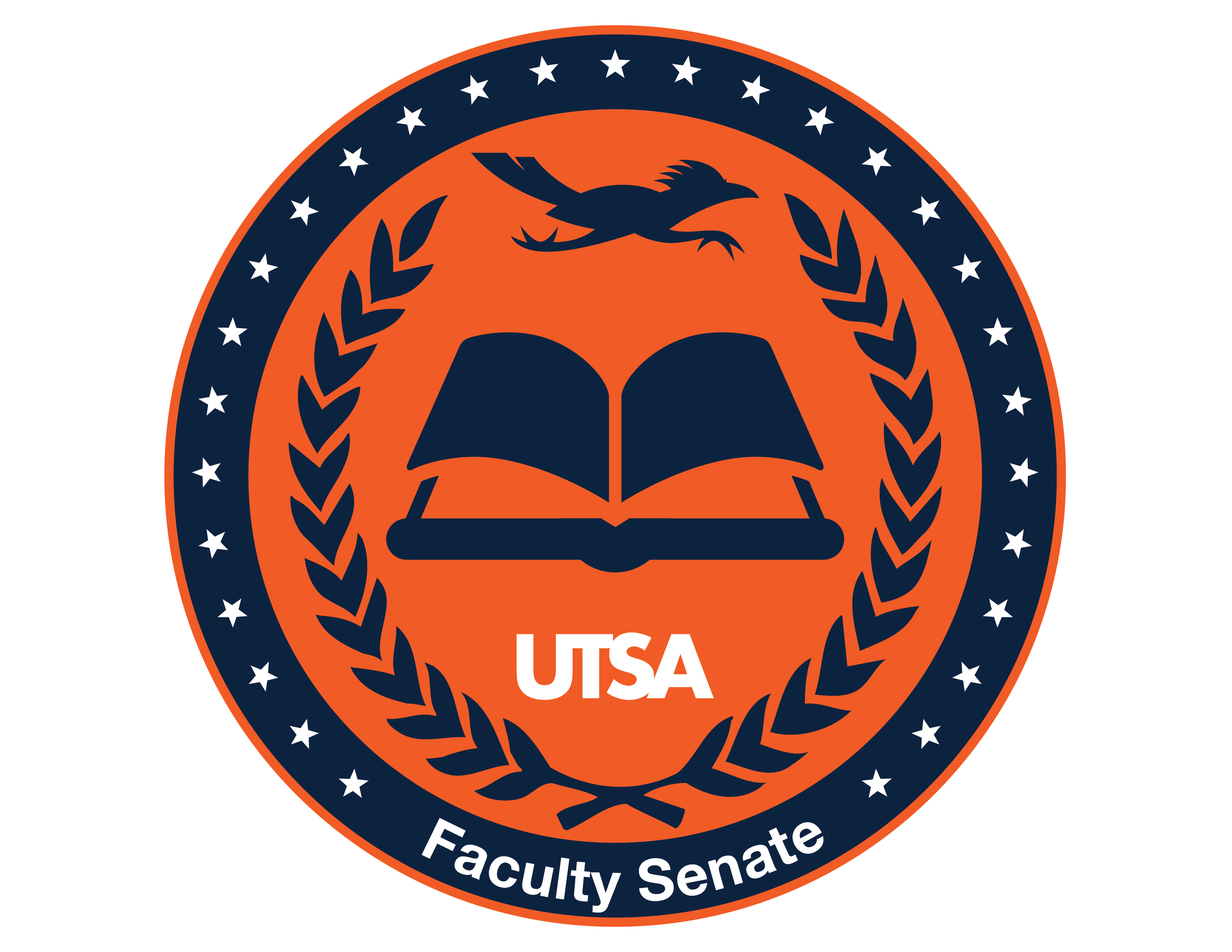 (1) Campus Climate Survey Results
Information on results and upcoming Town Halls can be found here: https://www.utsa.edu/inclusiveexcellence/programs/climatesurvey/ 

(2) We now have a Faculty Senate Newsletter

(3) Updates from the SoGF